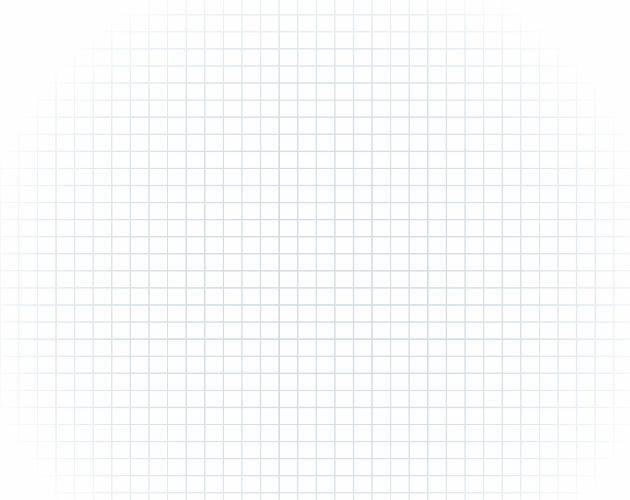 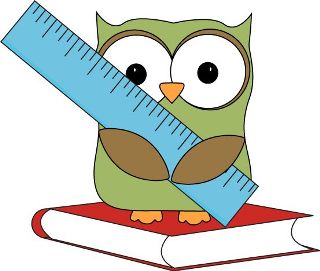 Умножение вектора на число
Геометрия, 9 класс
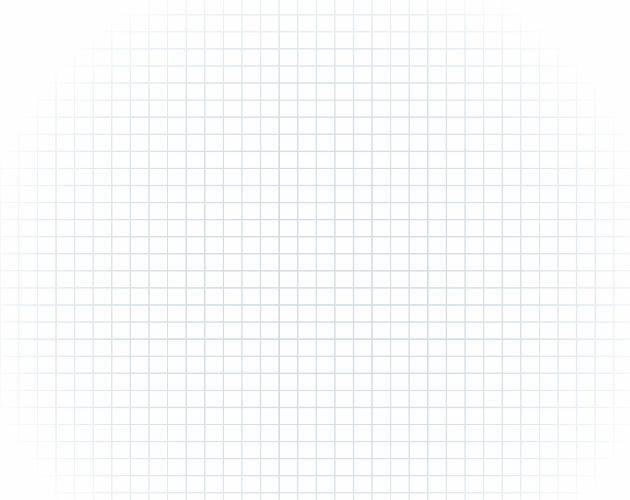 Умножение вектора на число
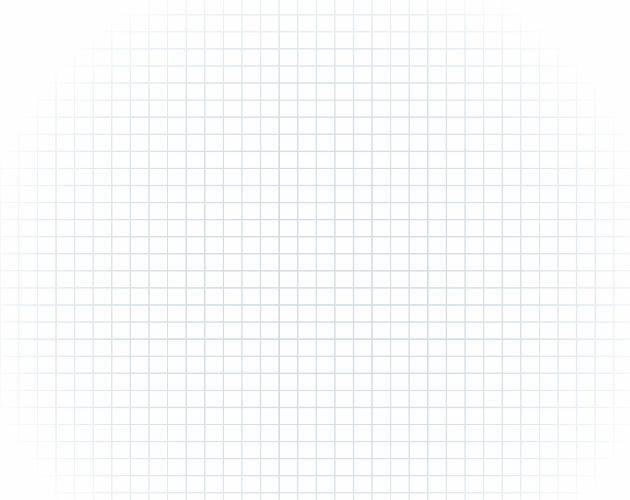 Произведение нулевого вектора
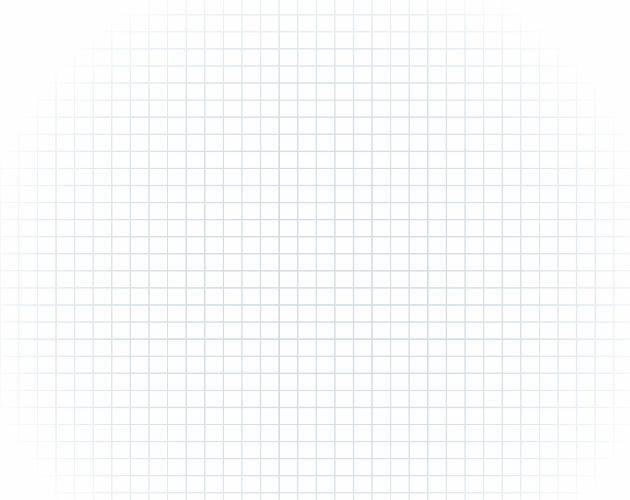 Пример 1
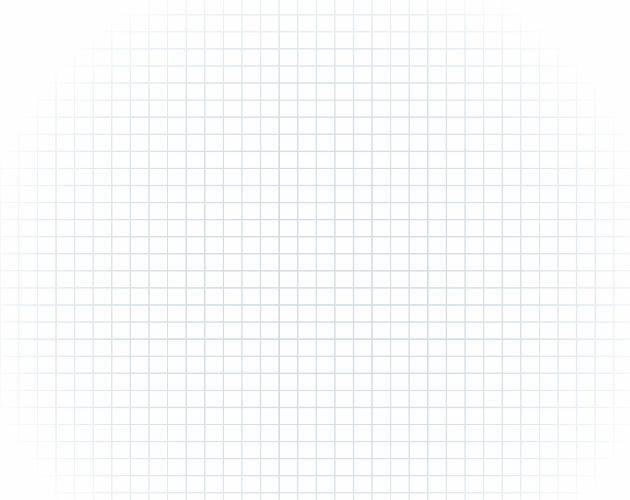 Пример 2
A
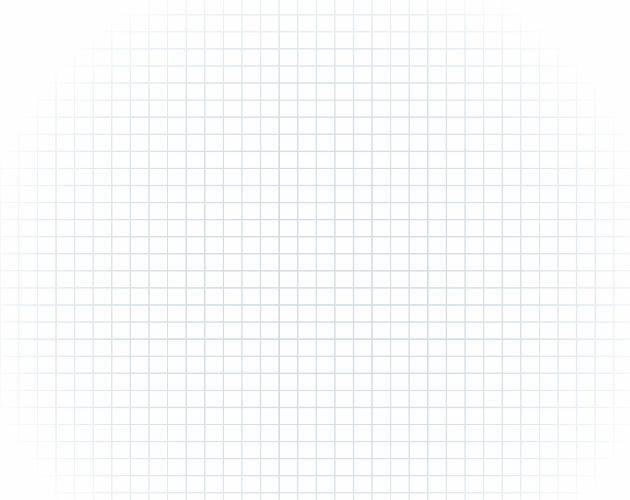 Свойства умножения
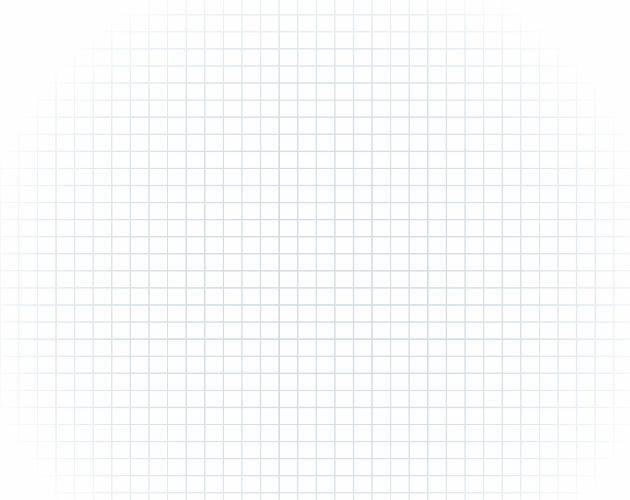 Пример 3
Свойства действий над векторами позволяют в выражениях, содержащих суммы, разности векторов и произведения векторов на числа, выполнять преобразования по тем же правилам, что и в числовых выражениях.